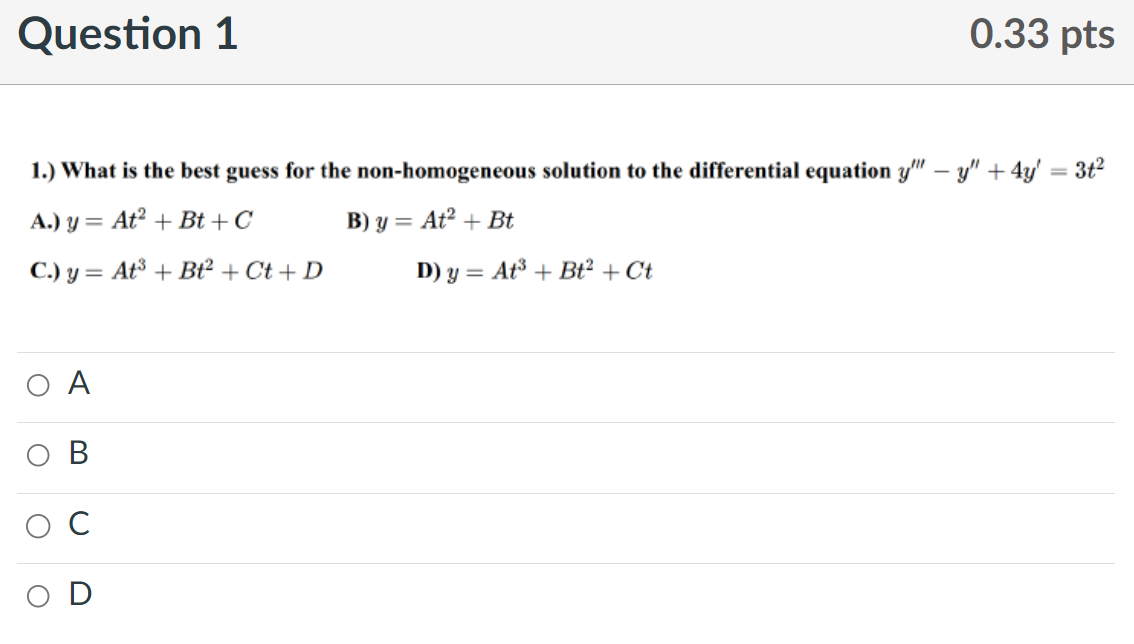 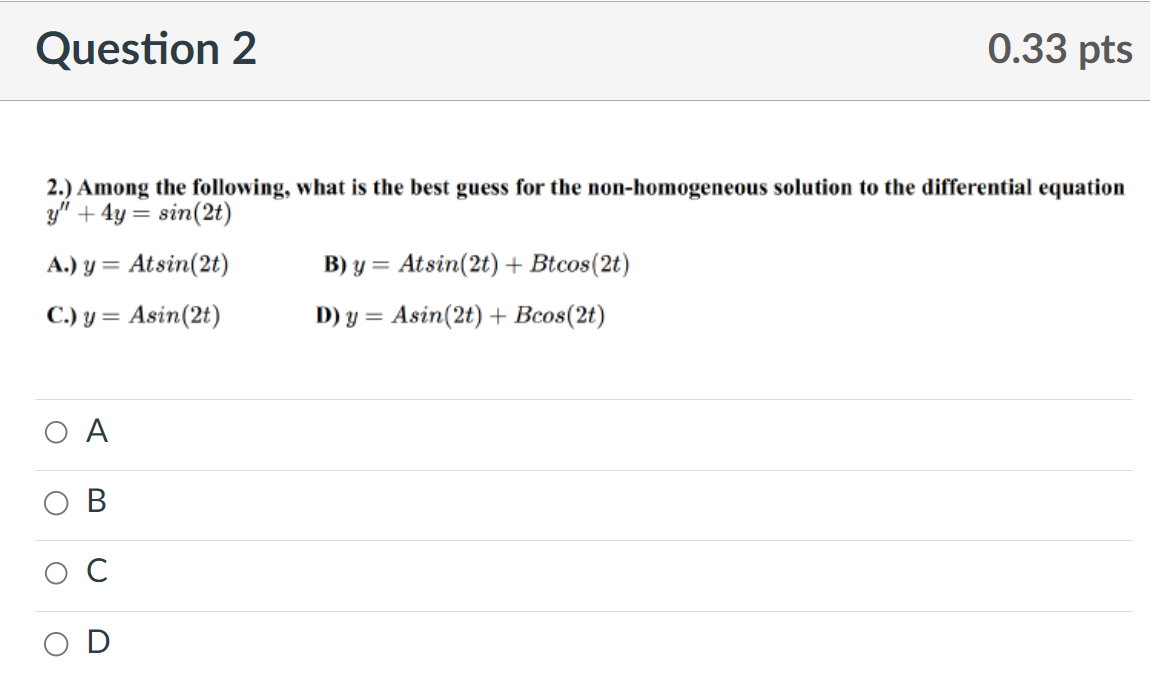 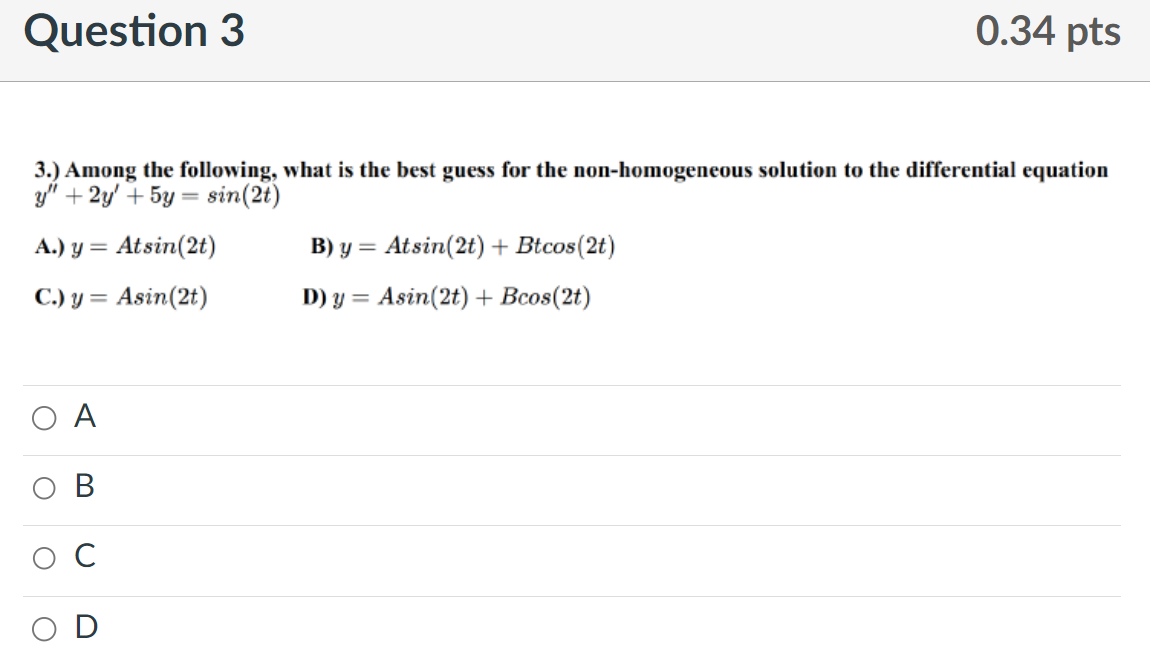 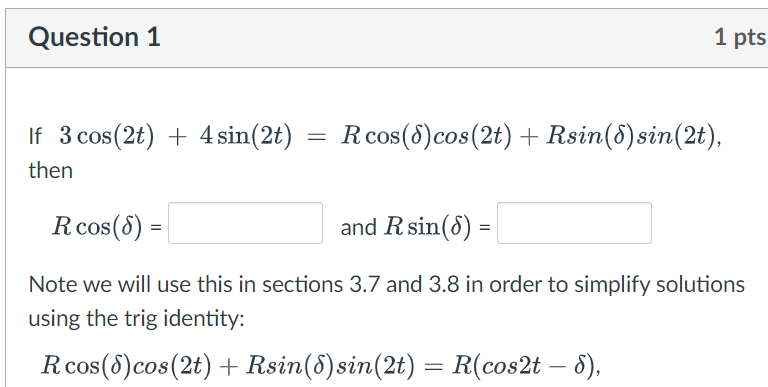 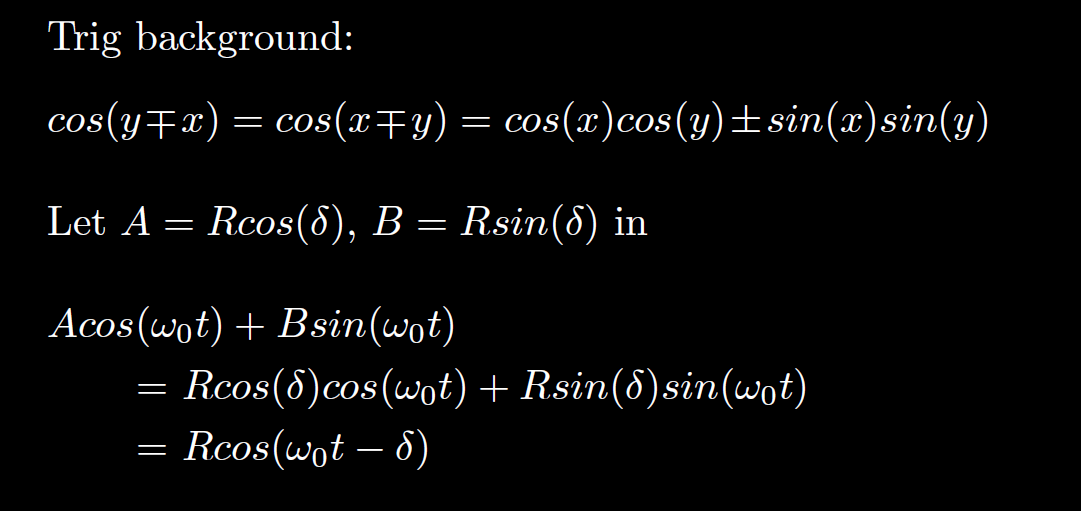 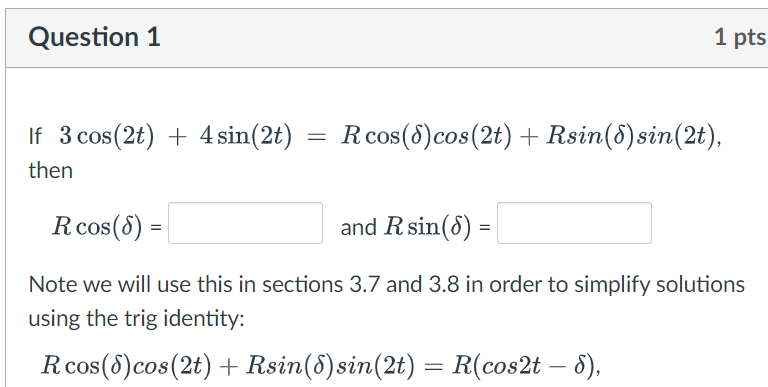 (3, 4)
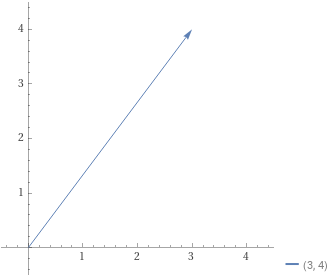 R
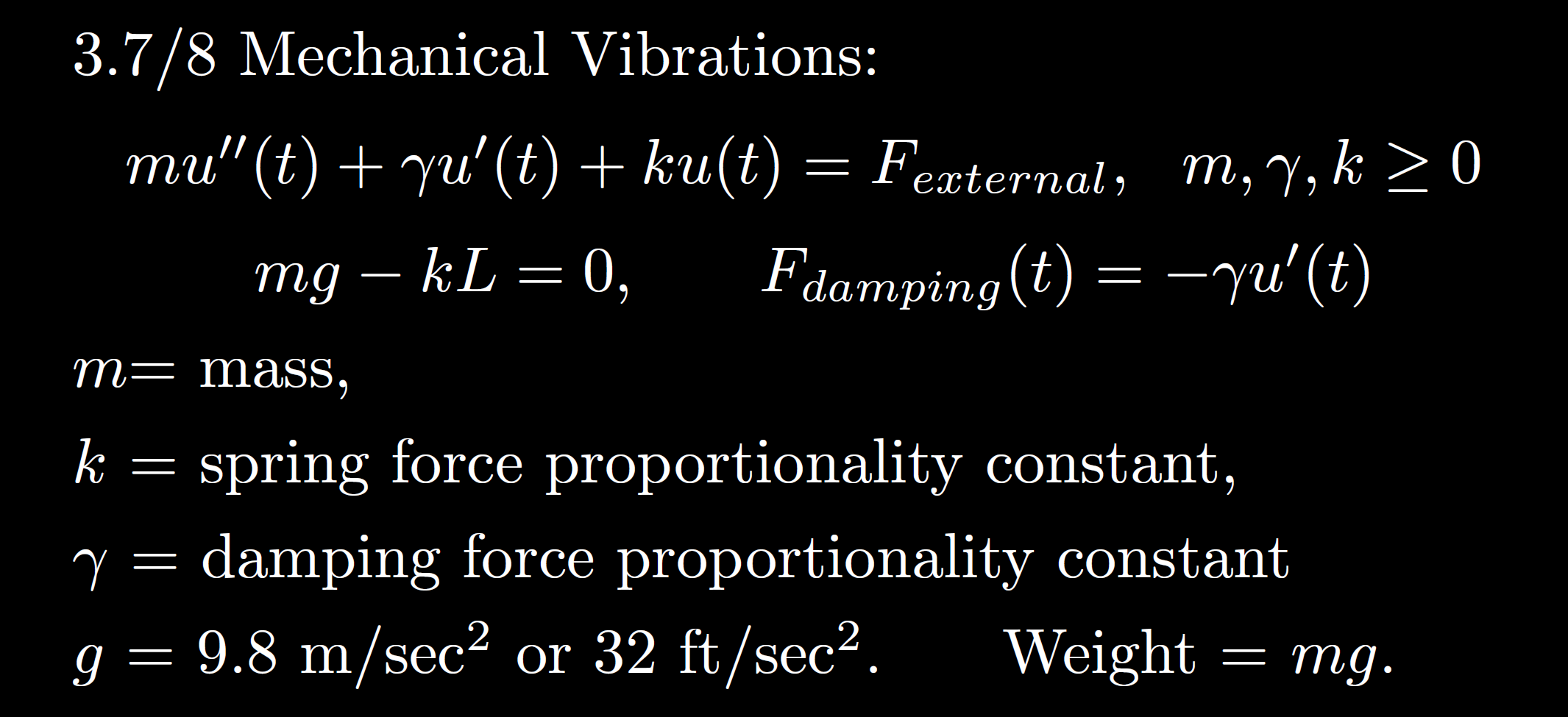 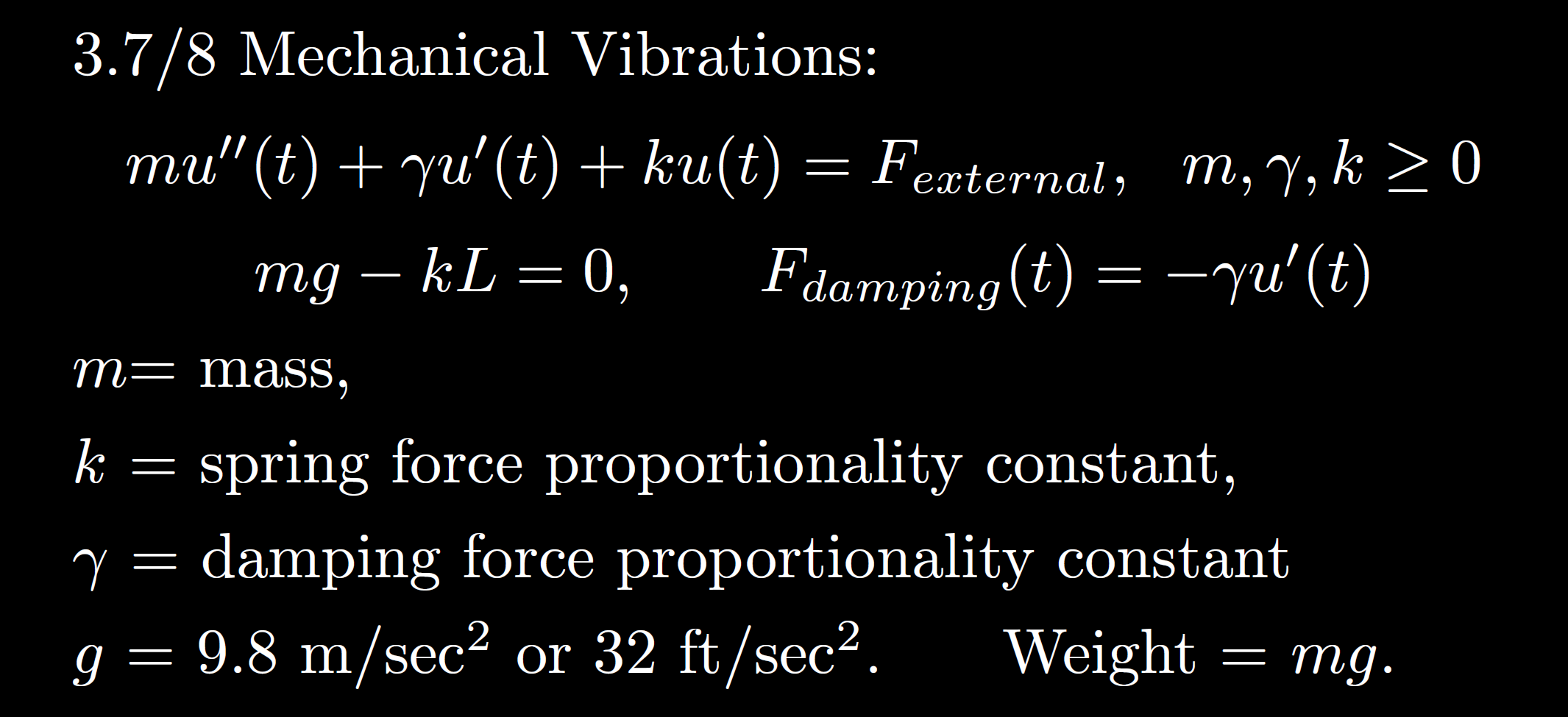 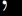 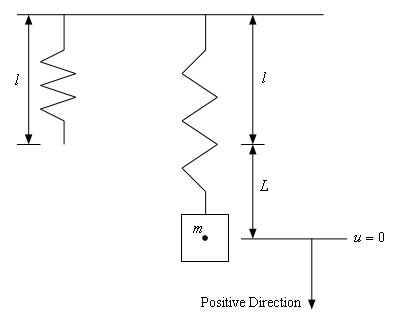 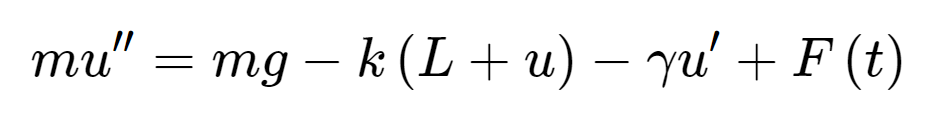 External force
Sec 3.8
Total force
F= ma
Spring force Acts in negative upward direction
Gravitational force
Acts in positive downward direction
Viscous or damping force
Acts in direction opposite of movement (velocity)
https://tutorial.math.lamar.edu/Classes/DE/Vibrations.aspx
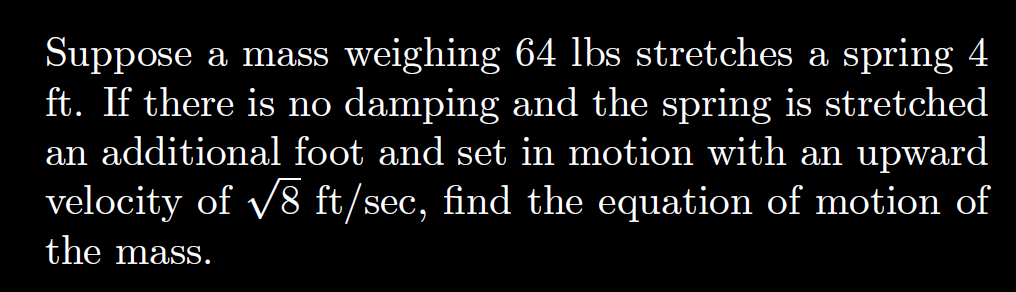 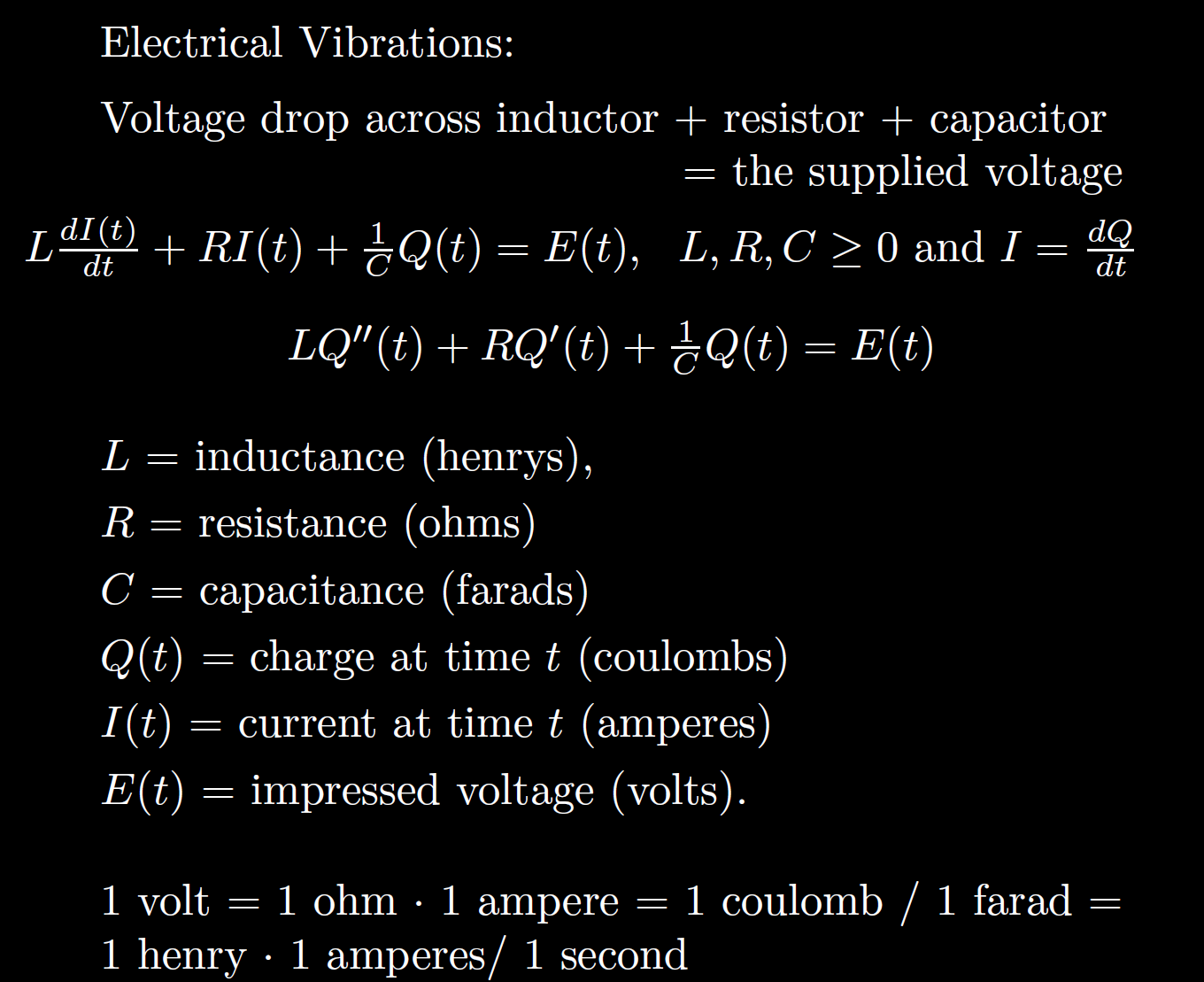 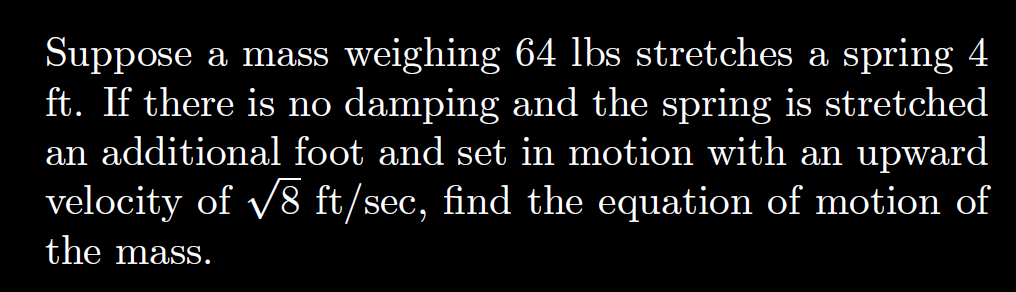 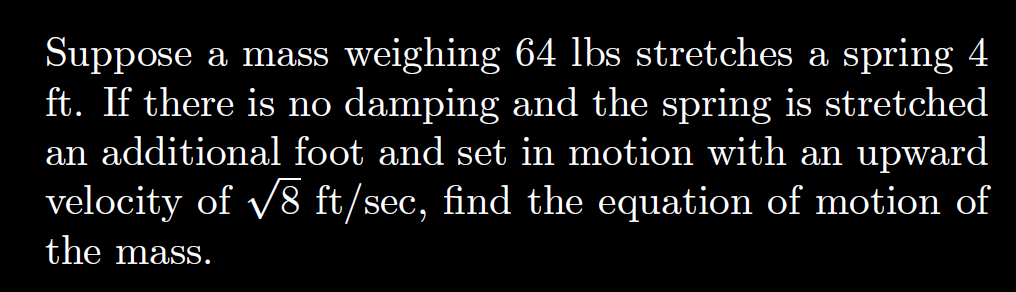 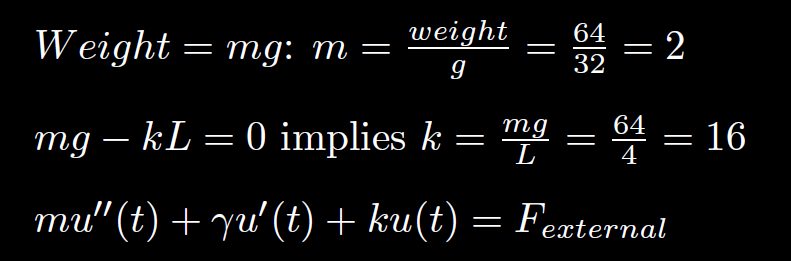 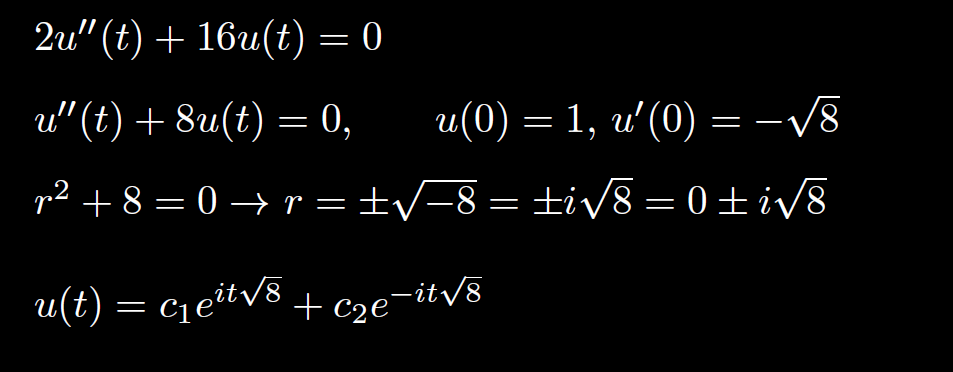 Not simplified, not acceptable.
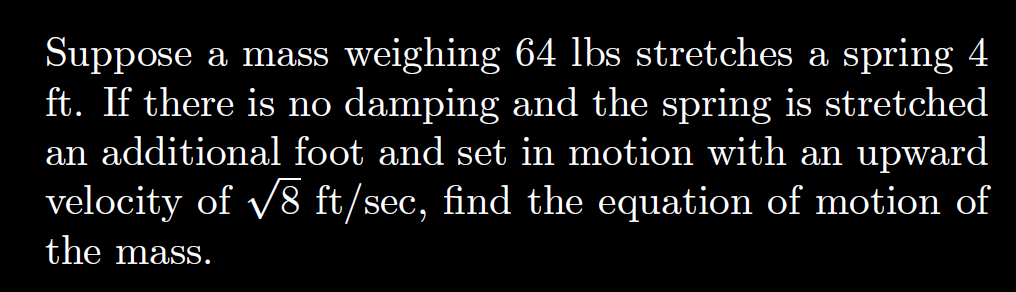 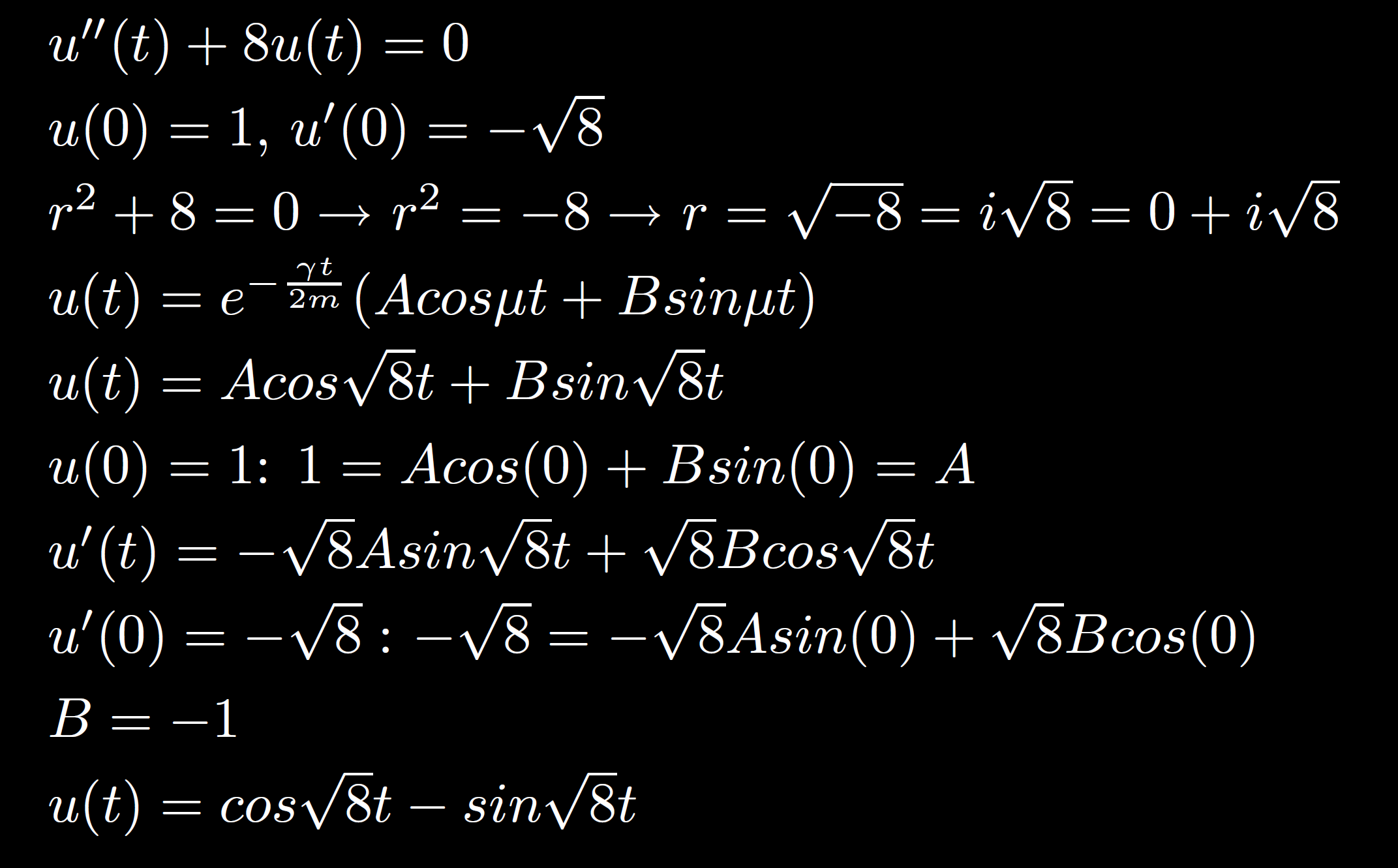 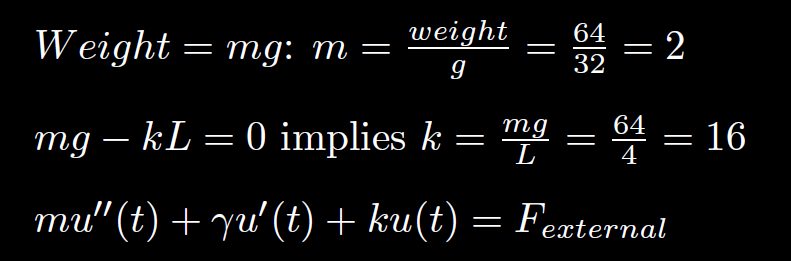 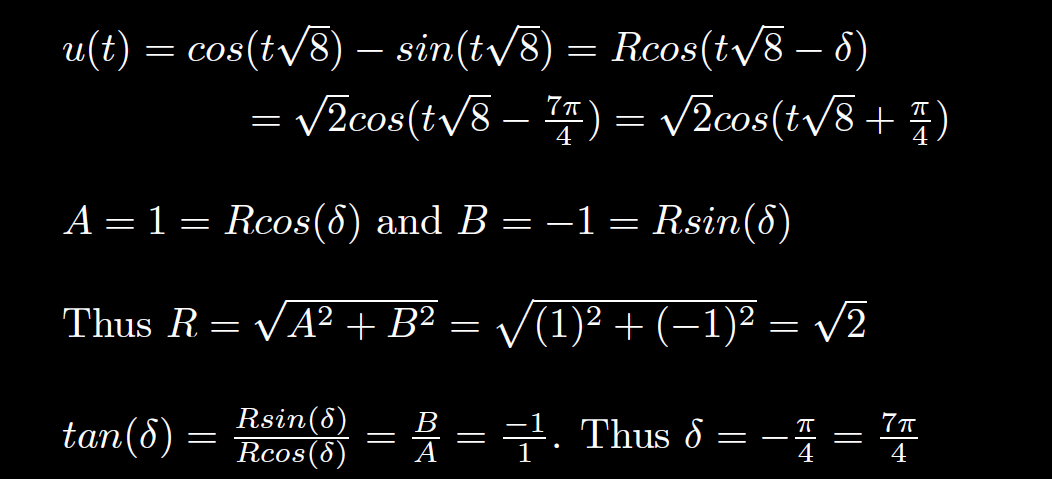 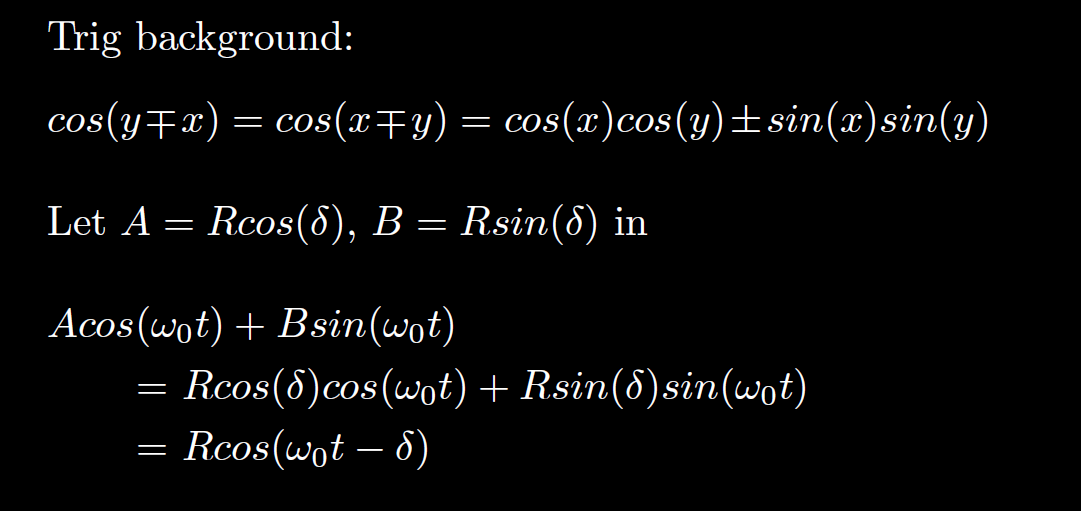 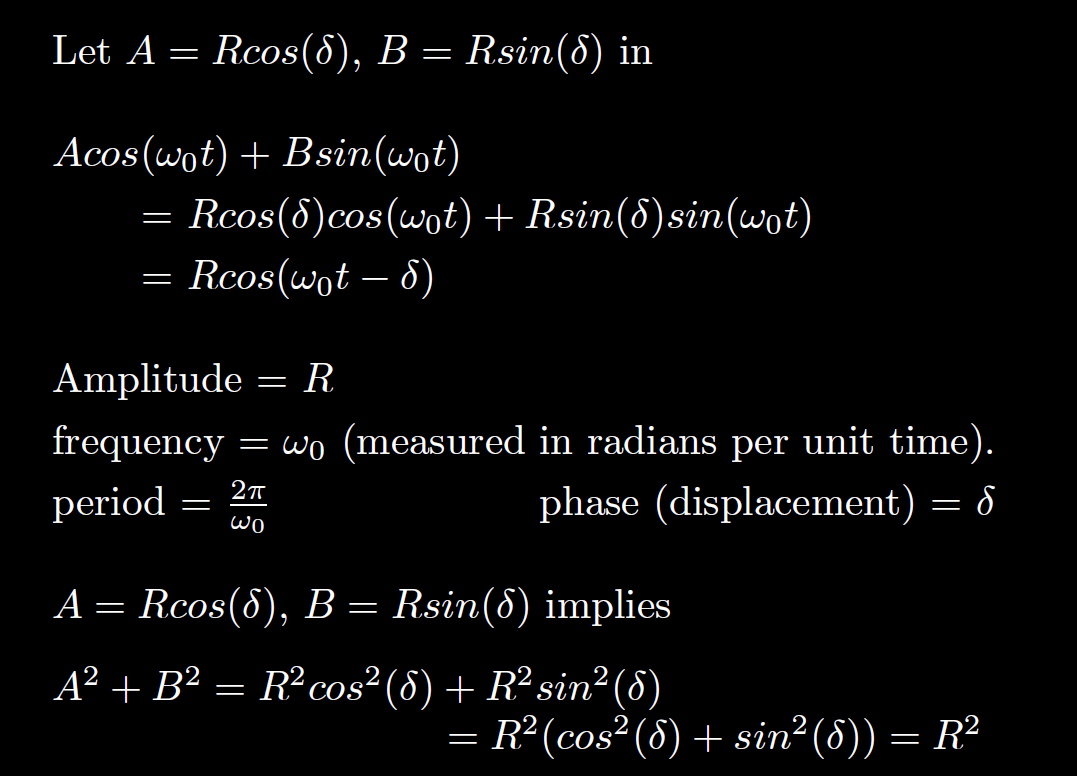 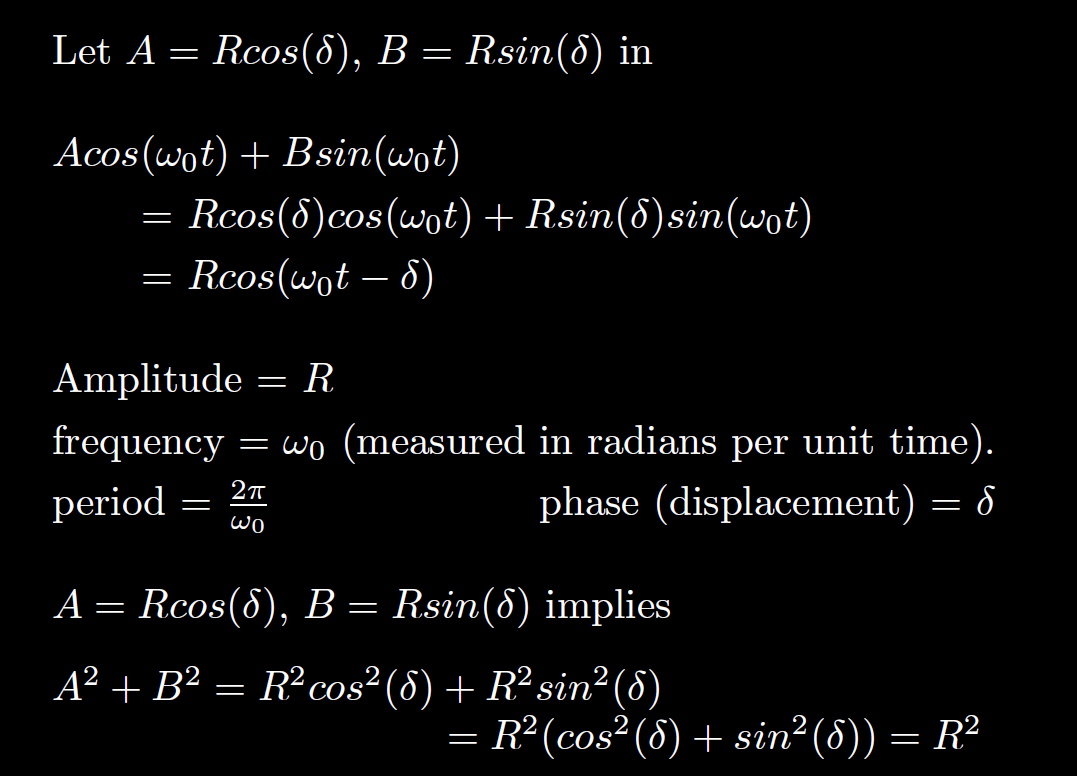 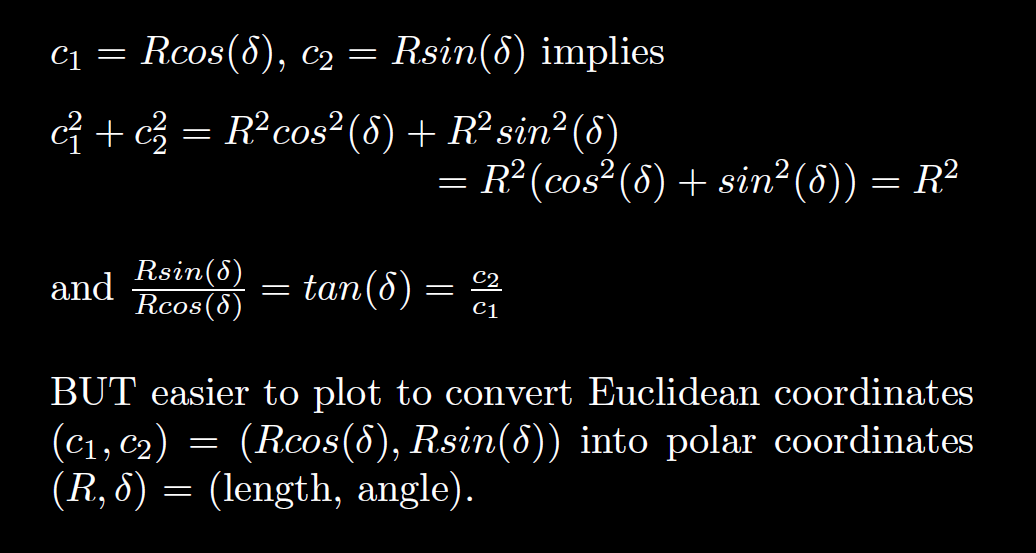 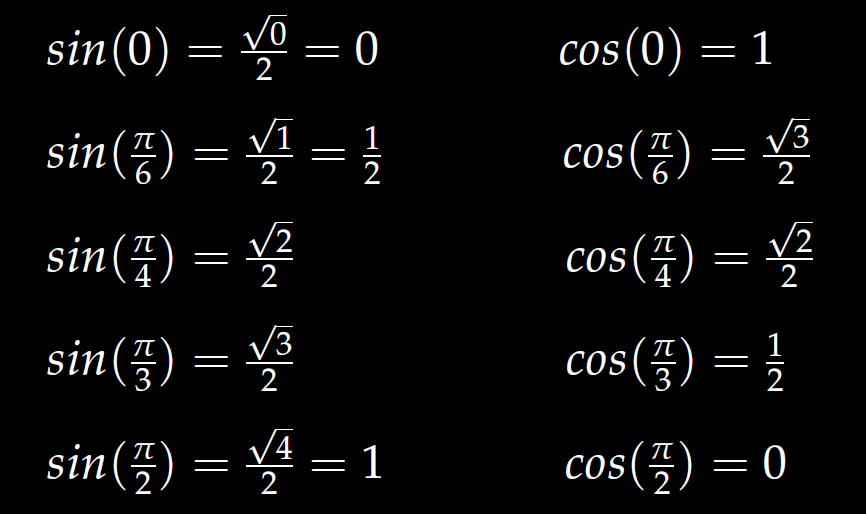 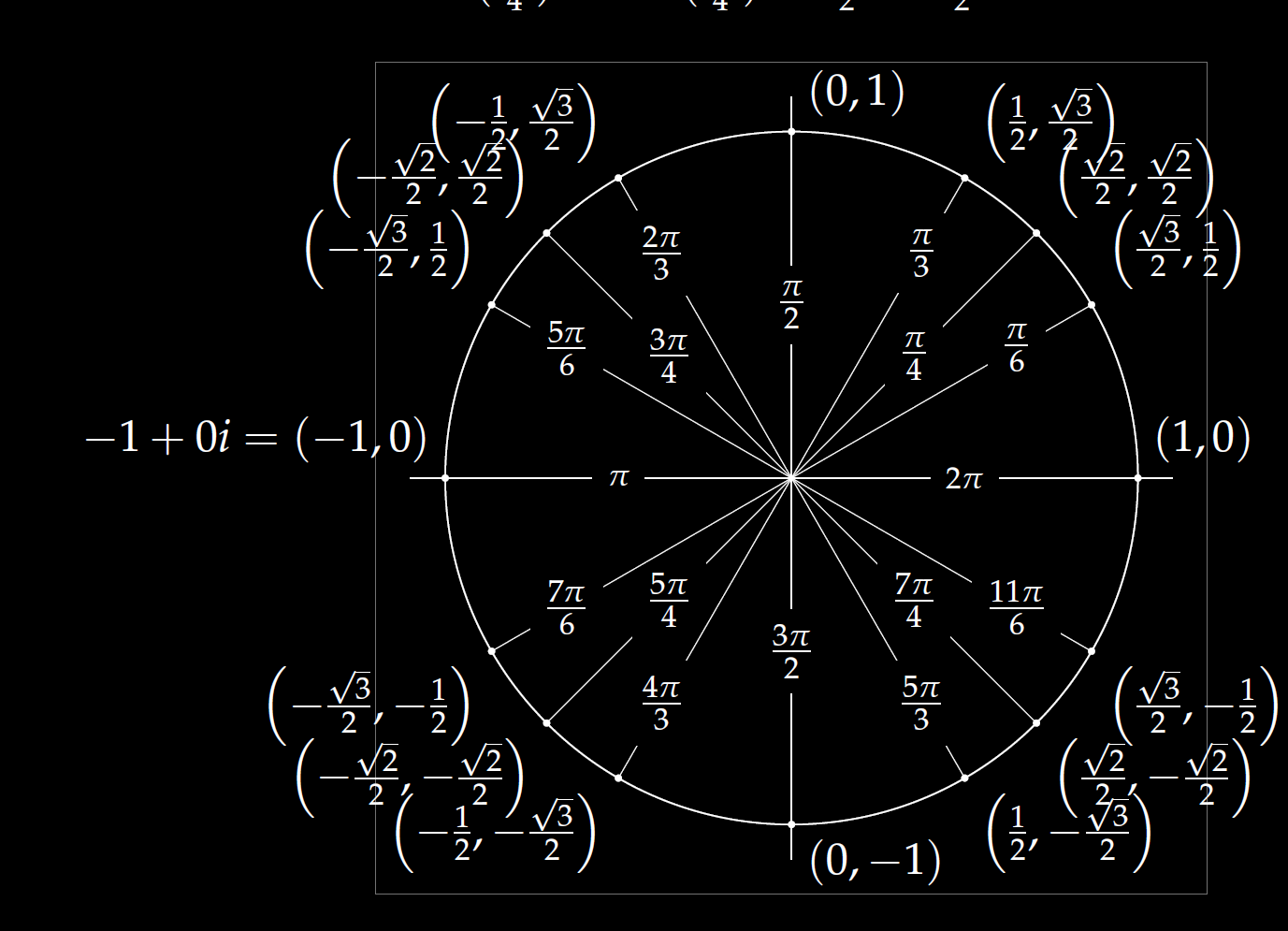 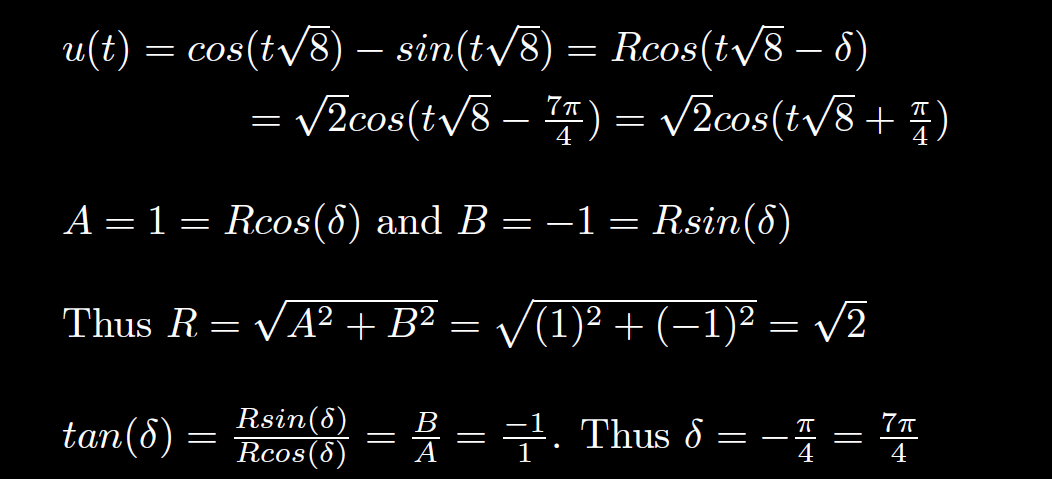 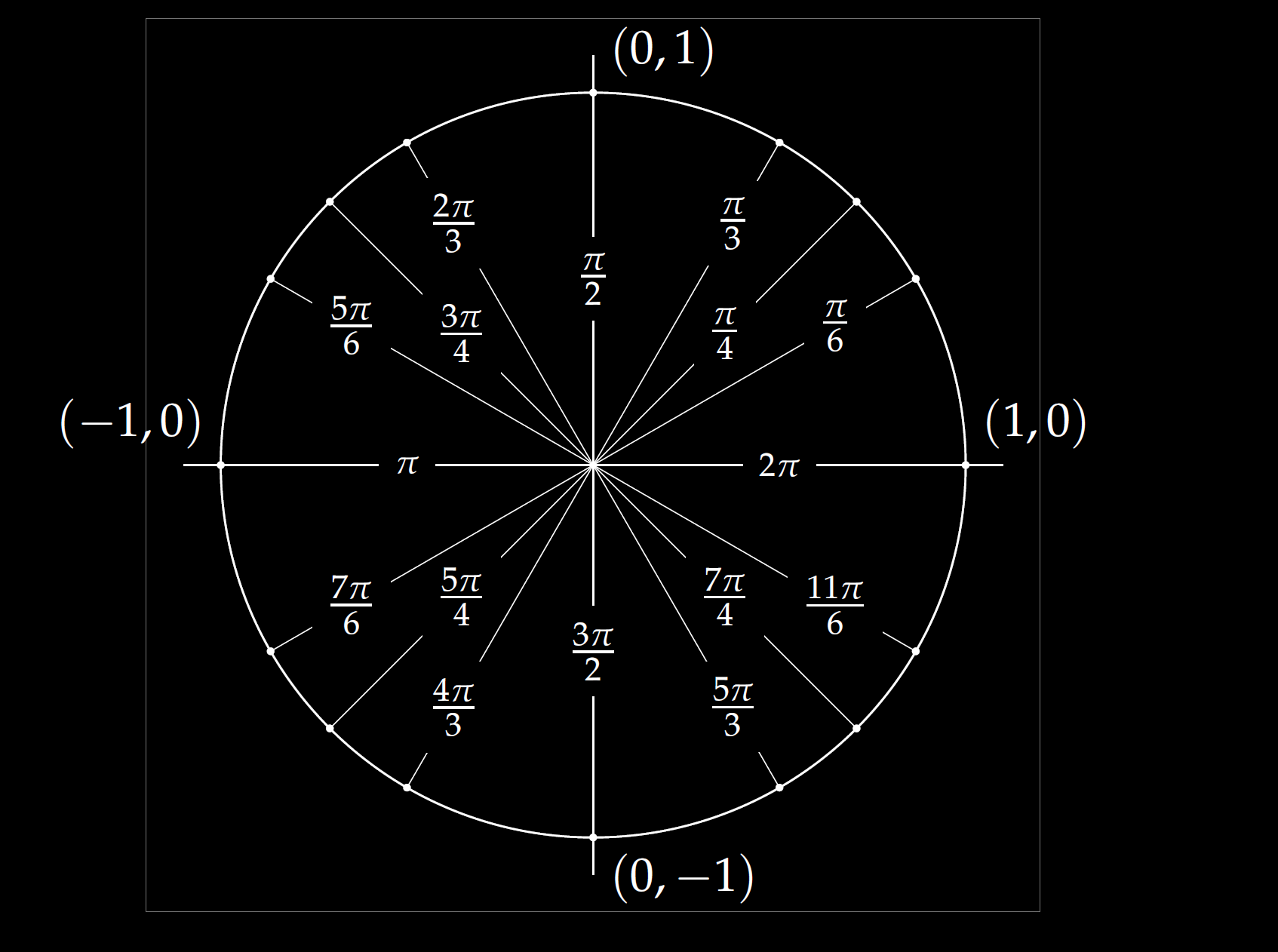 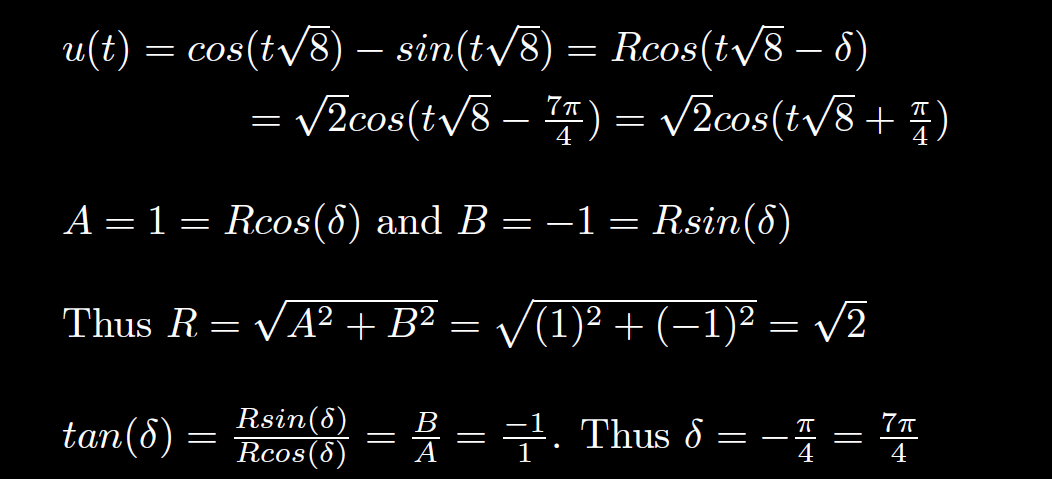 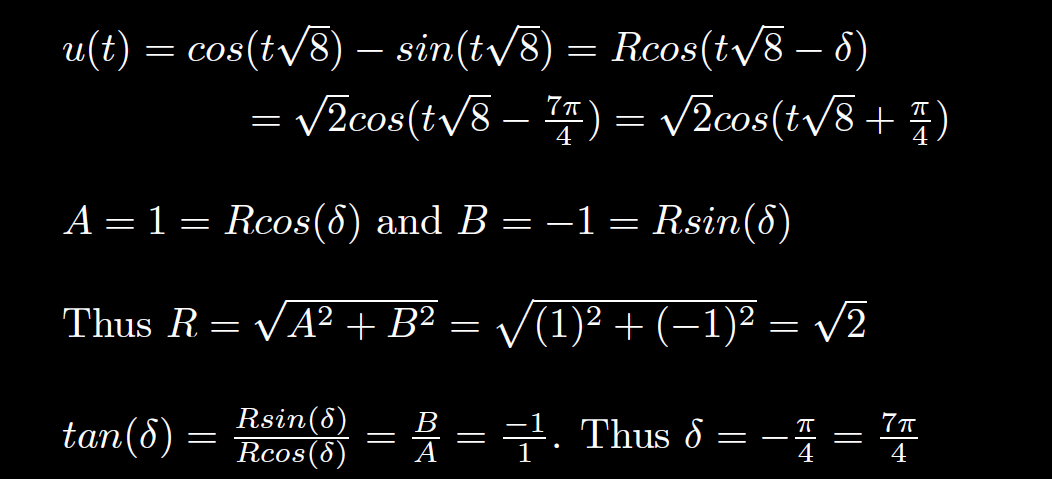 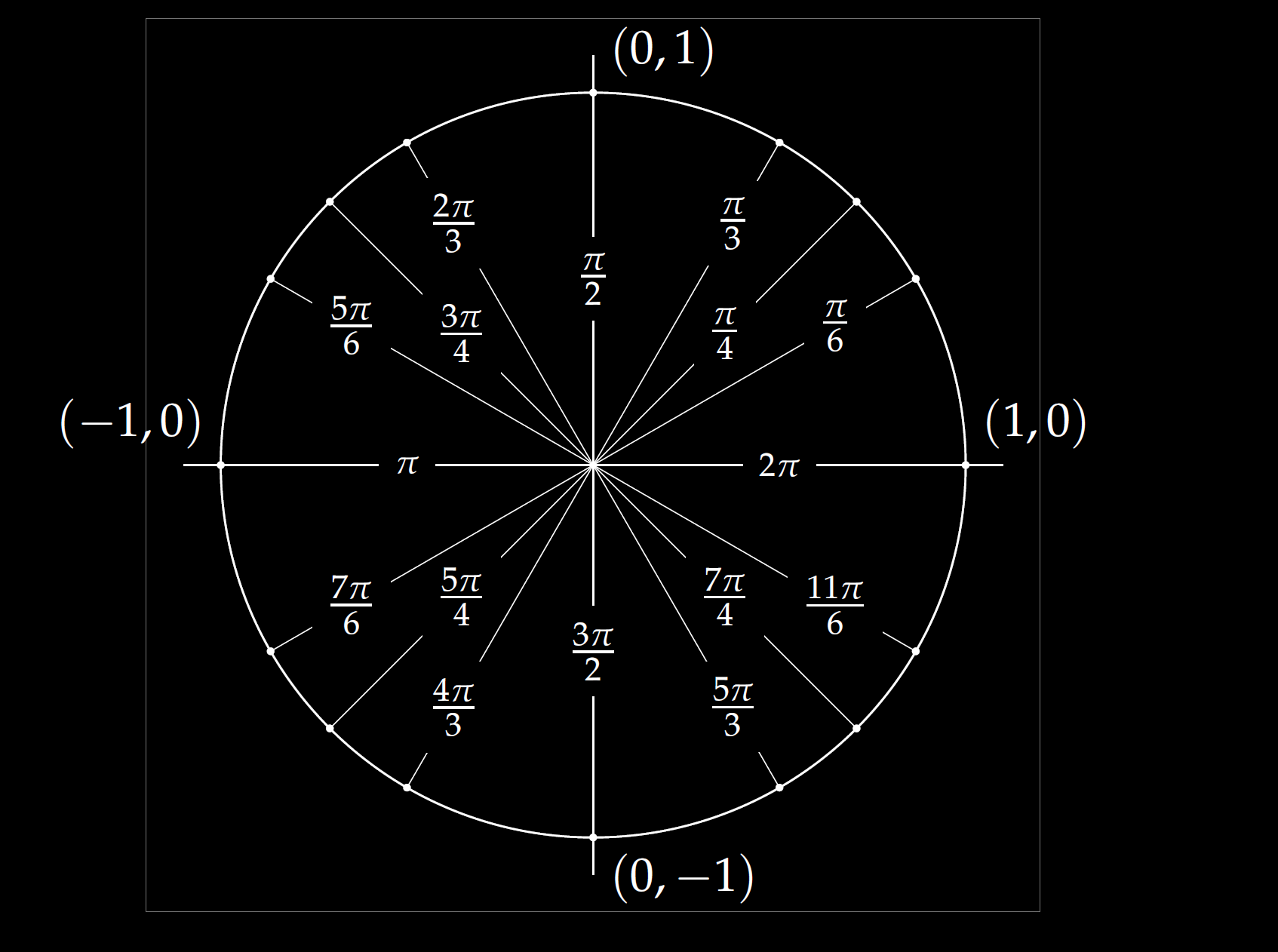 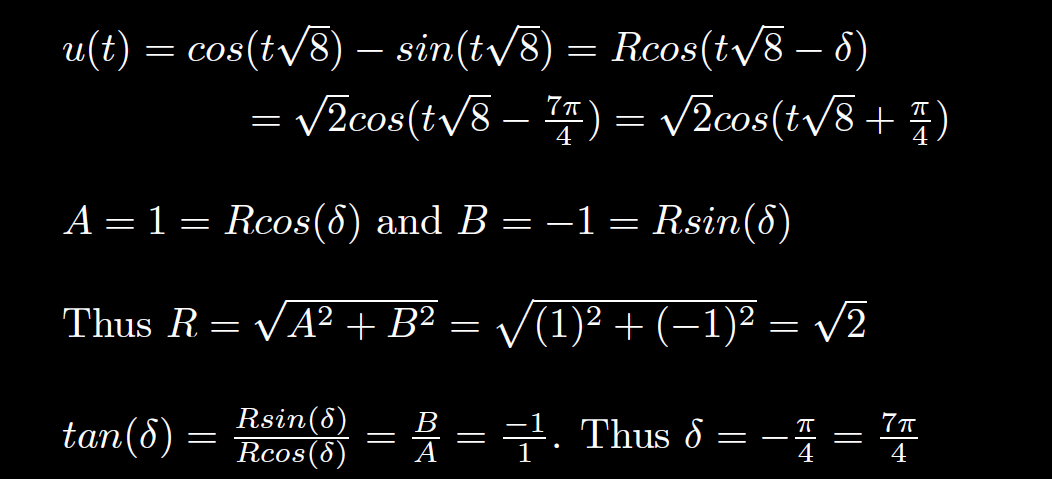